О включении прибора ЕКА «ПИЛОТ-Д»
в состав комплекса научной аппаратуры 
космического аппарата «Луна-25» 
проекта «Луна - Глоб»

(пункт 4.1. повестки дня заседания 
Совета РАН по космосу 12 ноября 2015 г.)
Докладчик – д.ф.-м.н. Митрофанов И.Г., Институт космических исследований РАН
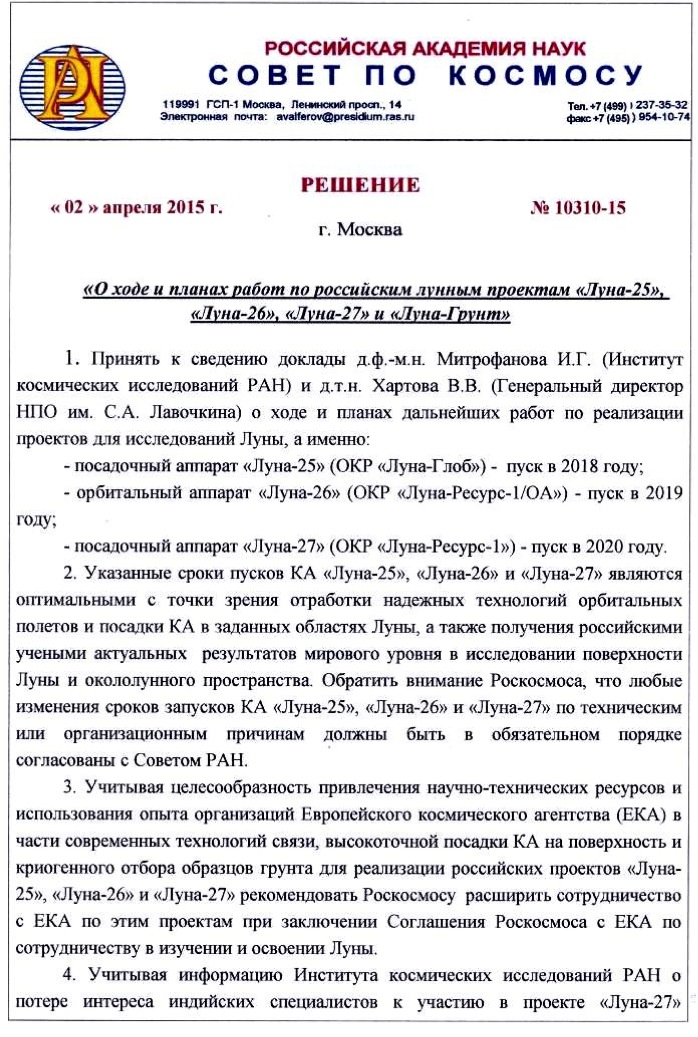 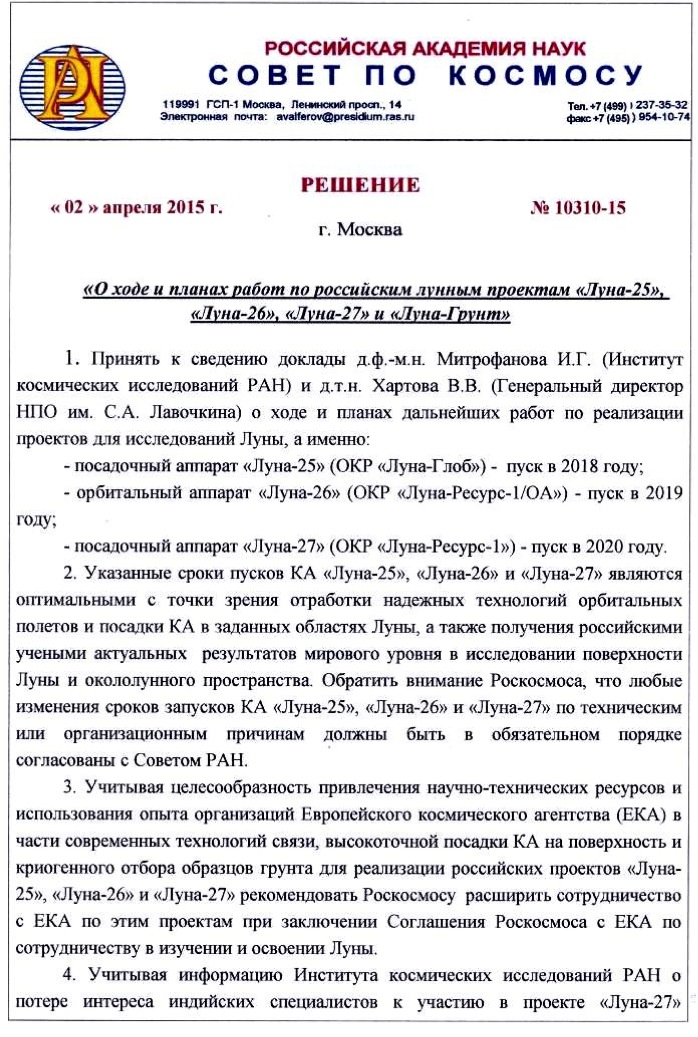 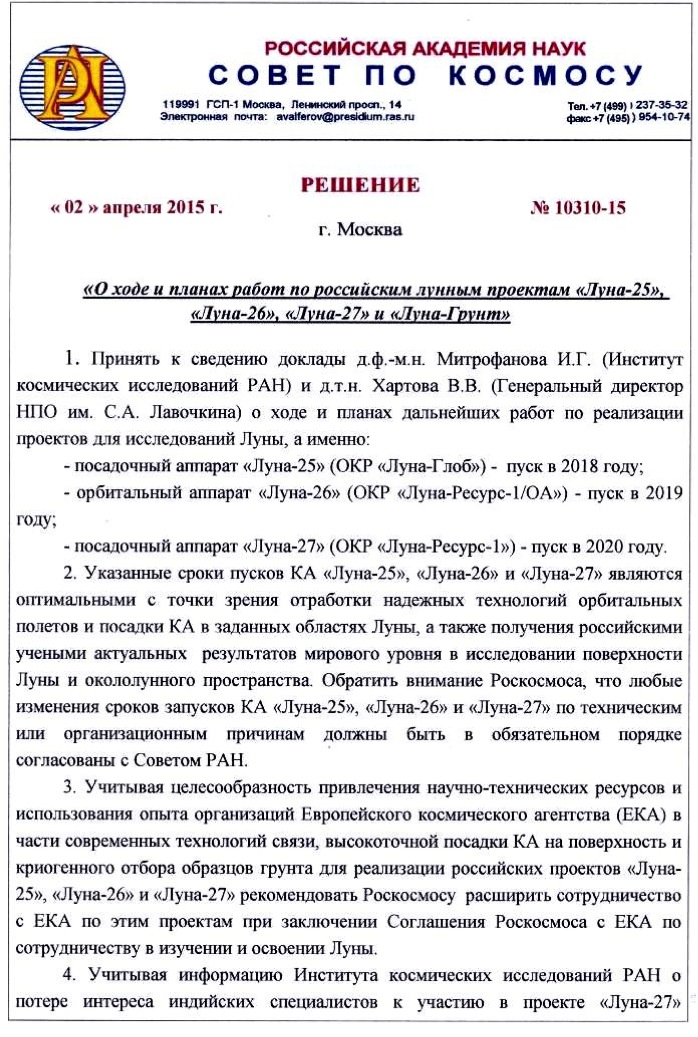 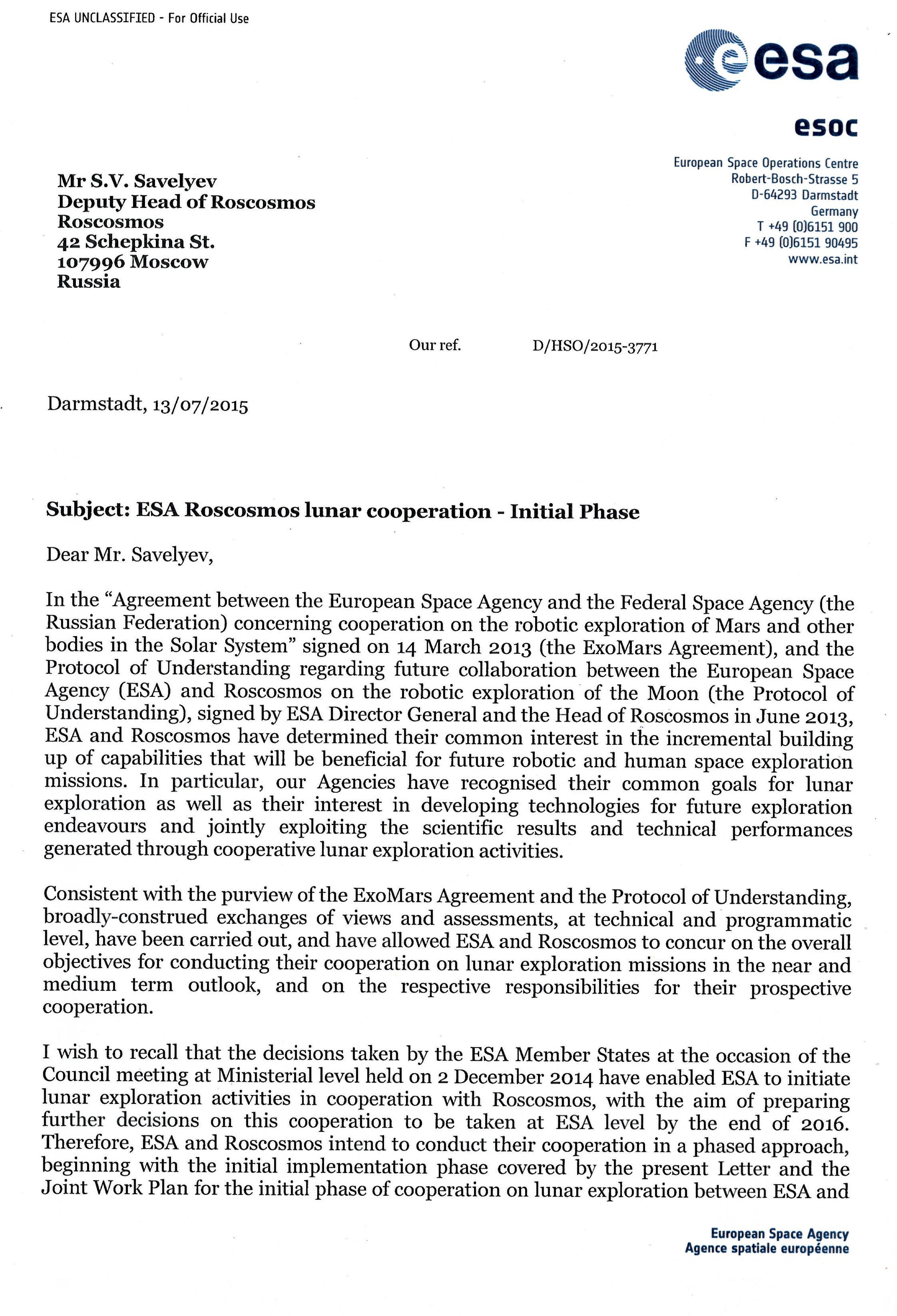 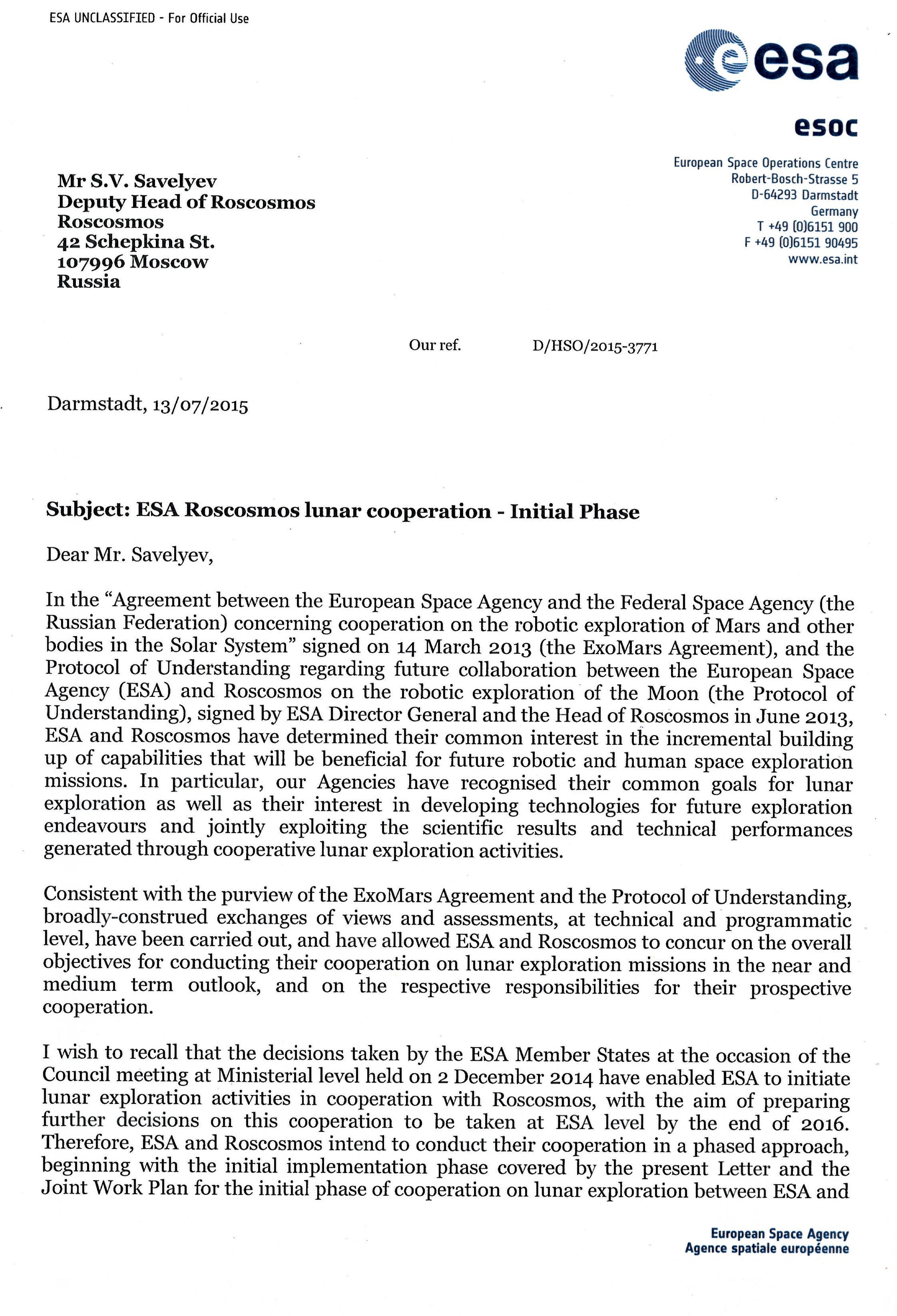 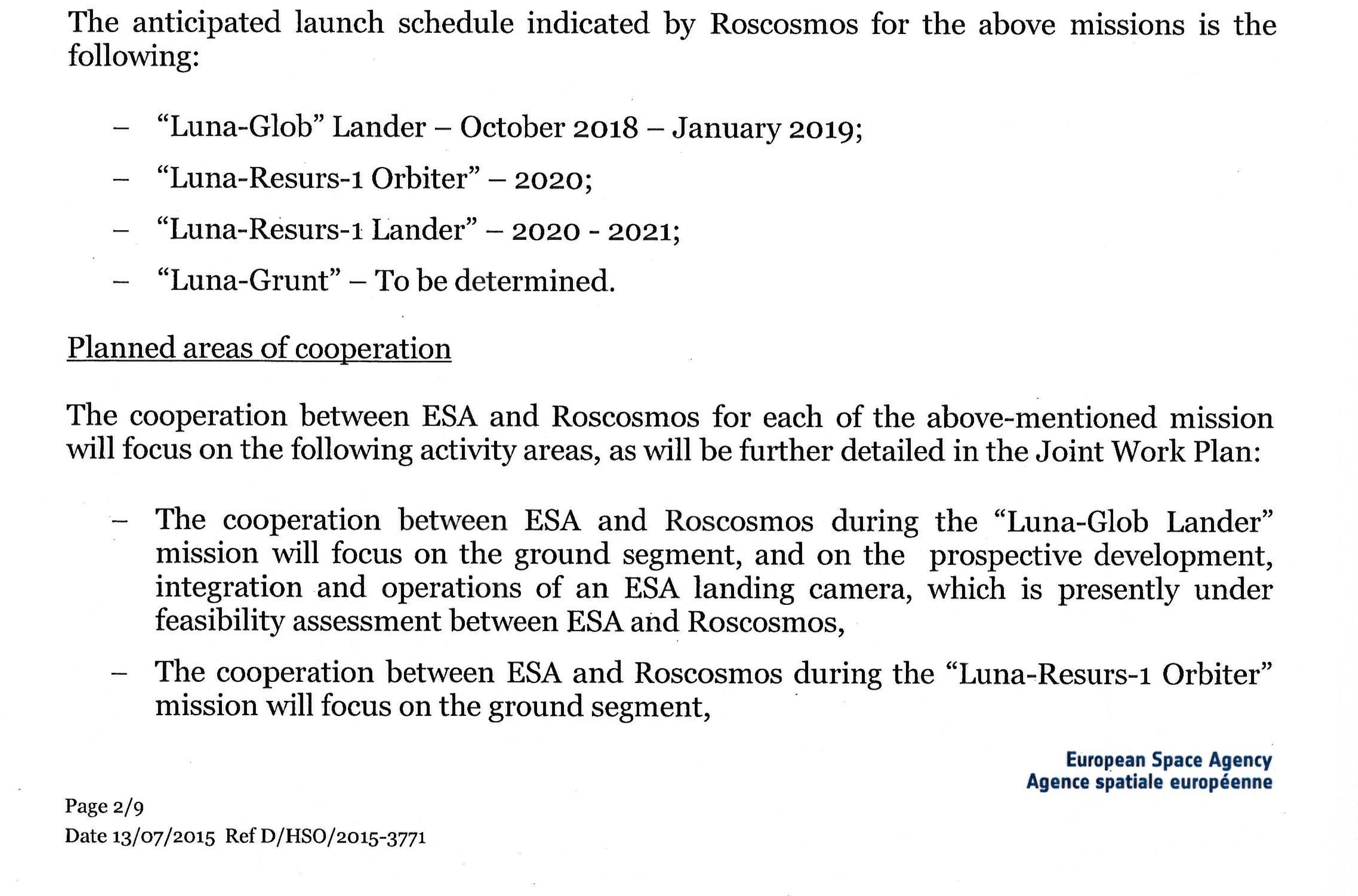 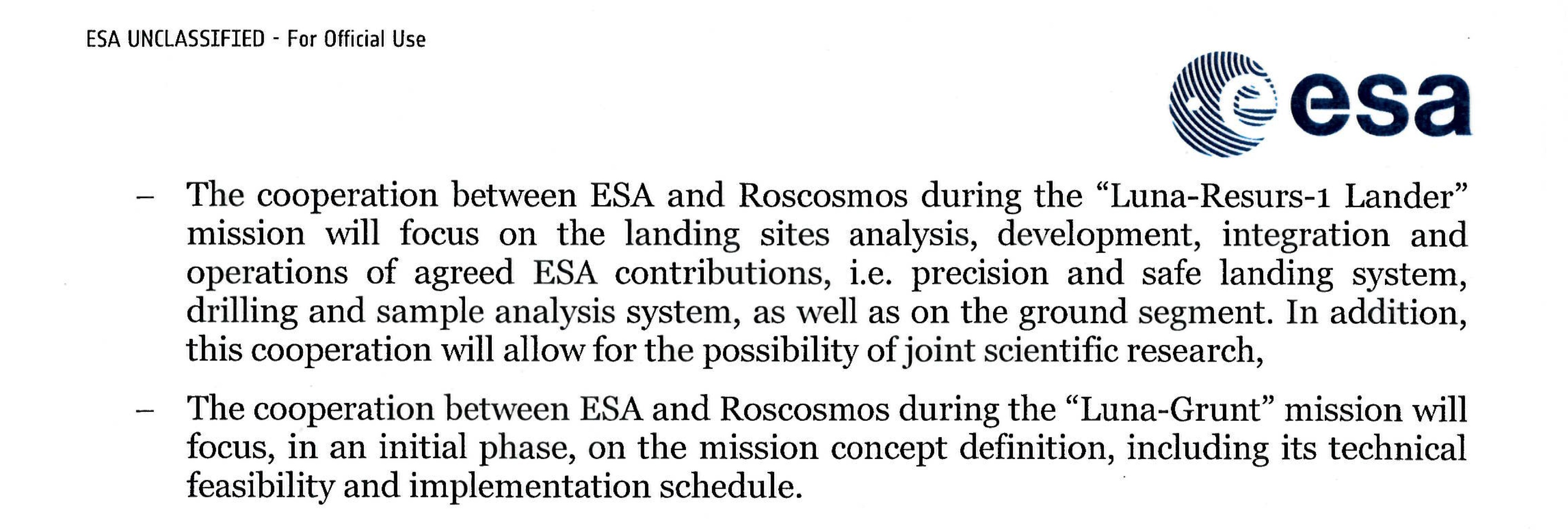 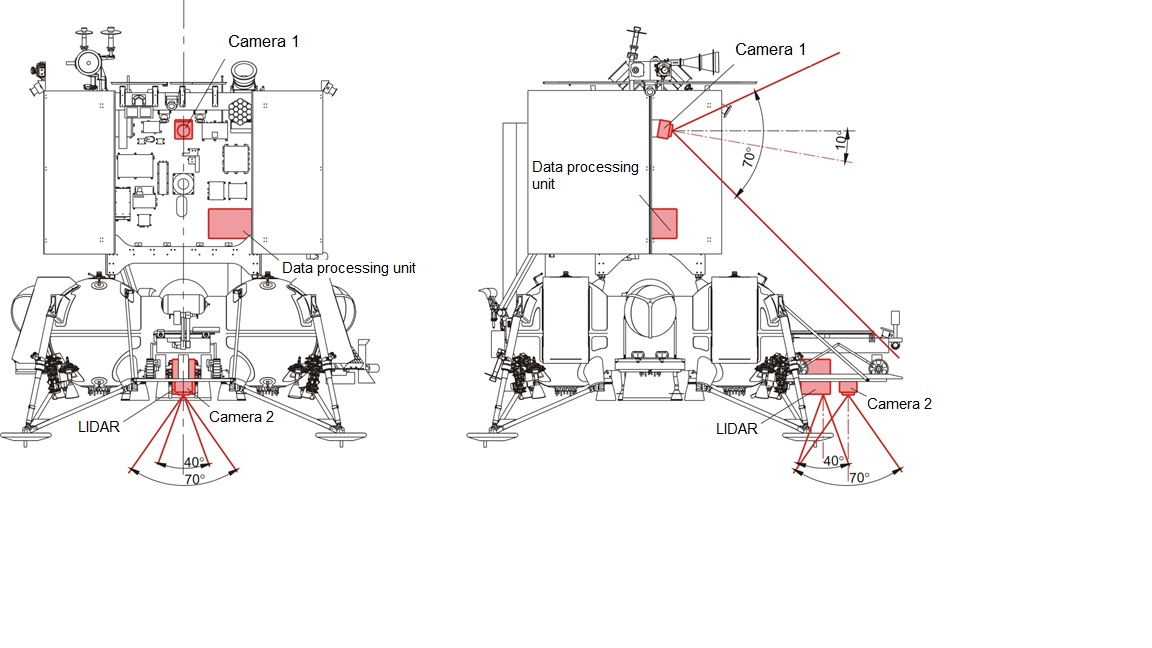 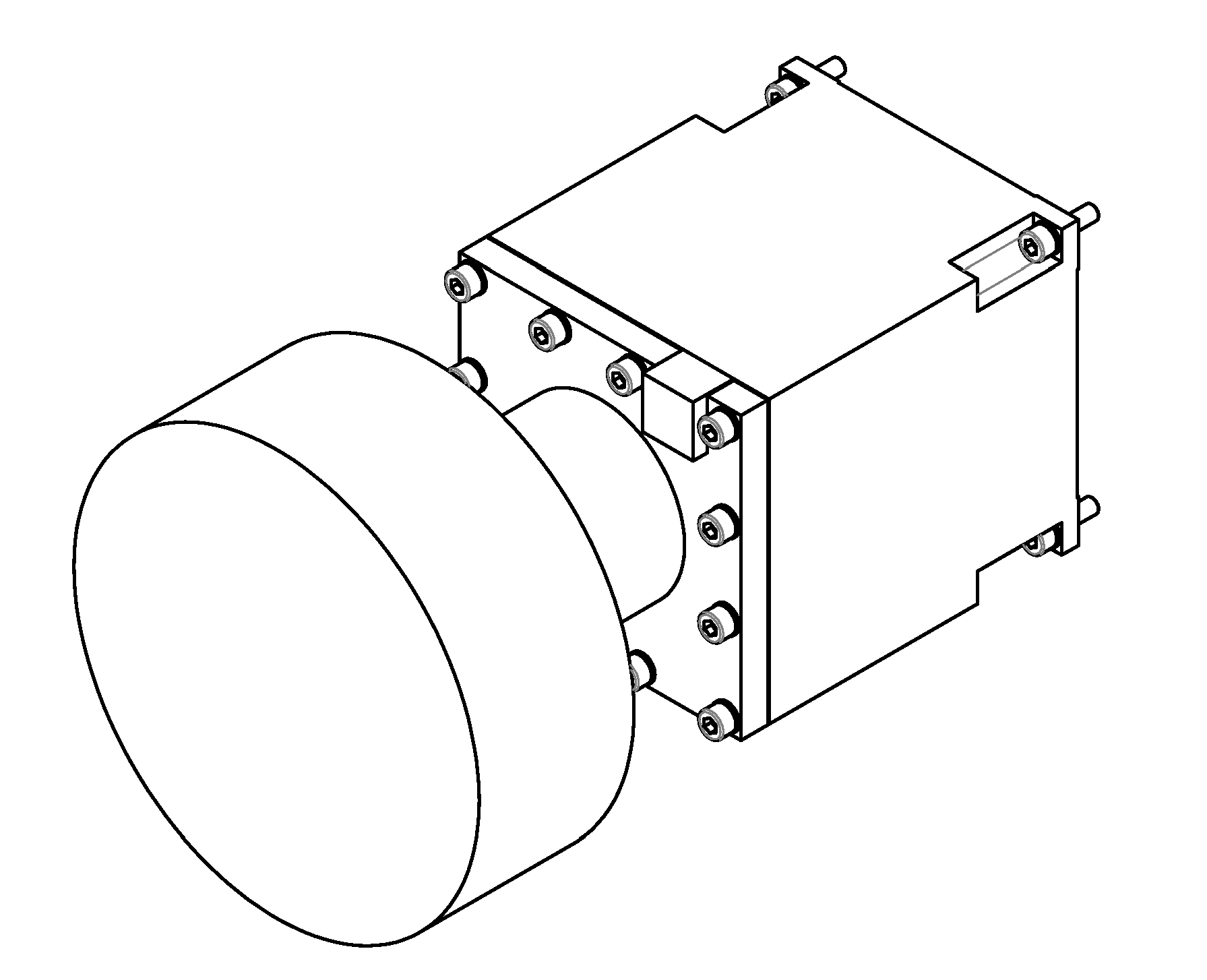 Аппаратура
ПИЛОТ на борту
КА Луна-27
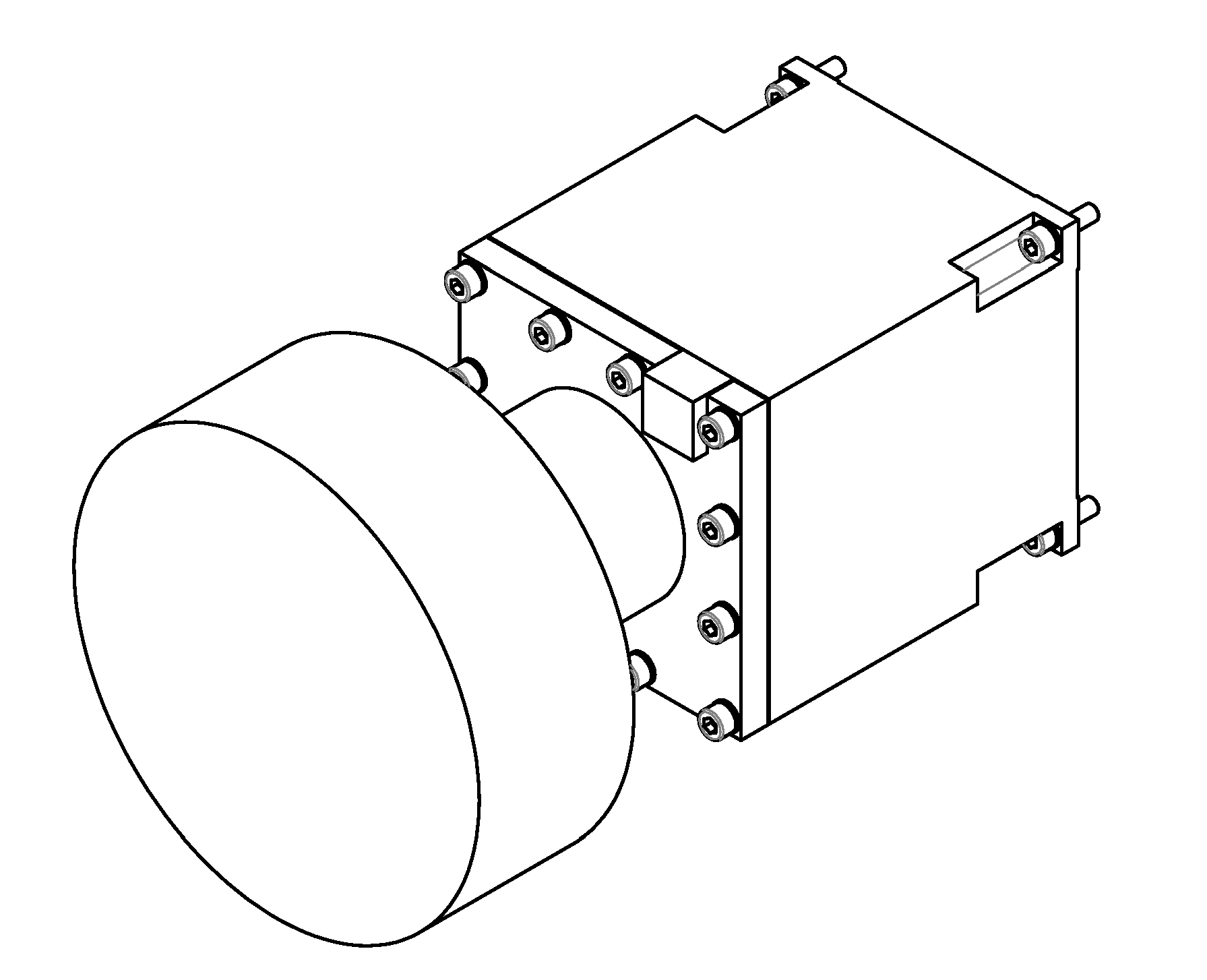 Аппаратура
ПИЛОТ-Д на борту
КА Луна-25
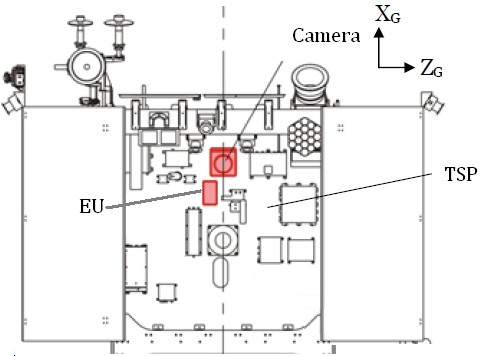 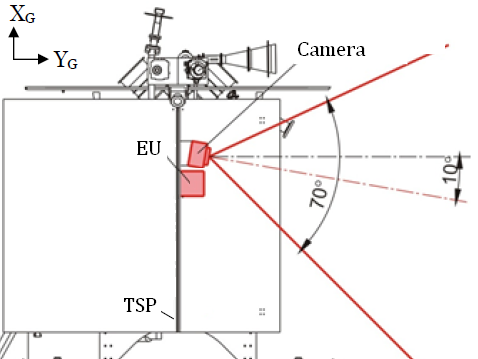 Mass & Sizes
Power & Currents
Работа аппаратуры
ПИЛОТ-Д на борту
КА Луна-25
Земля
Команды
для калибровки
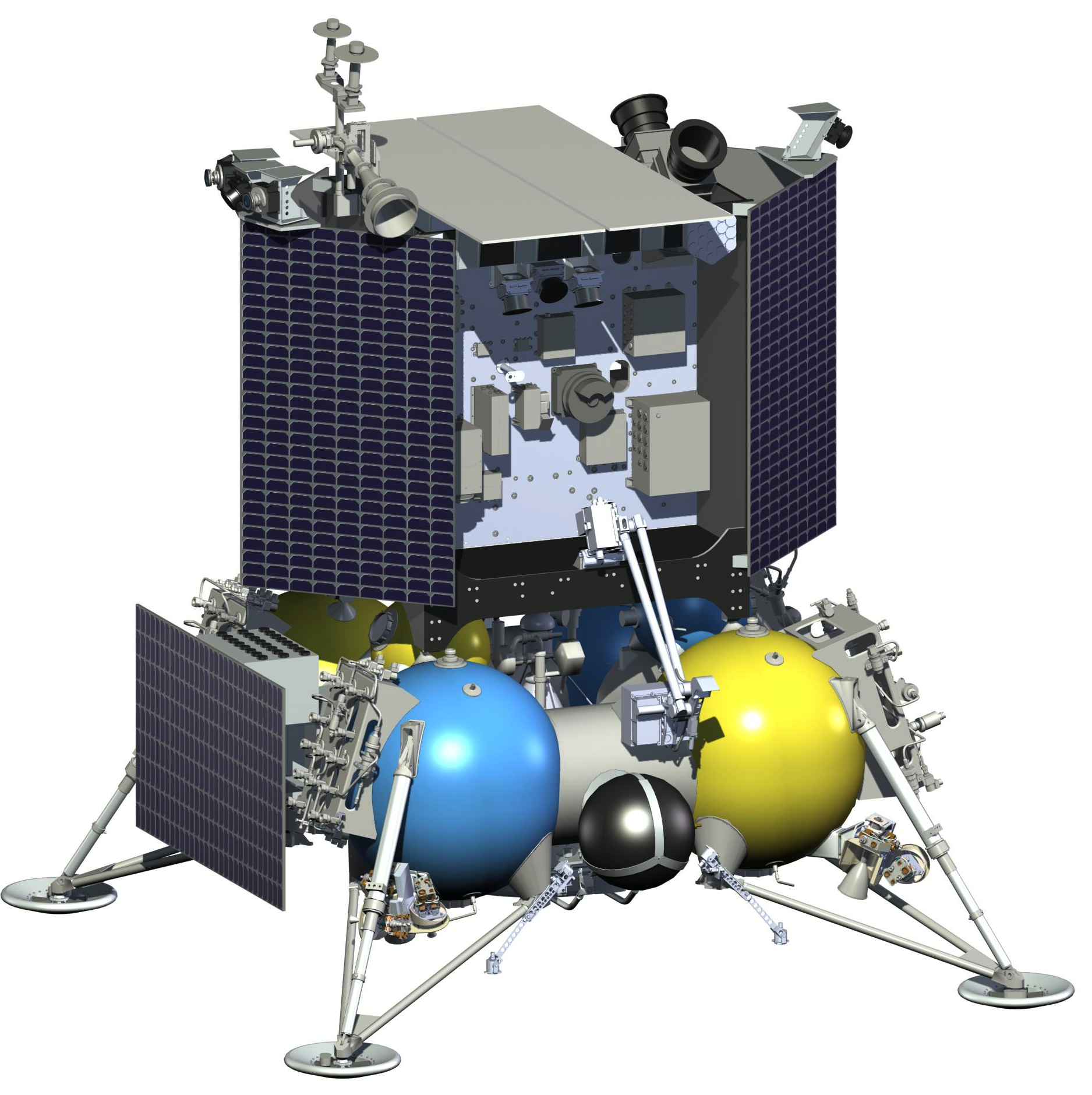 Съемка
поверхности
Передача 
данных
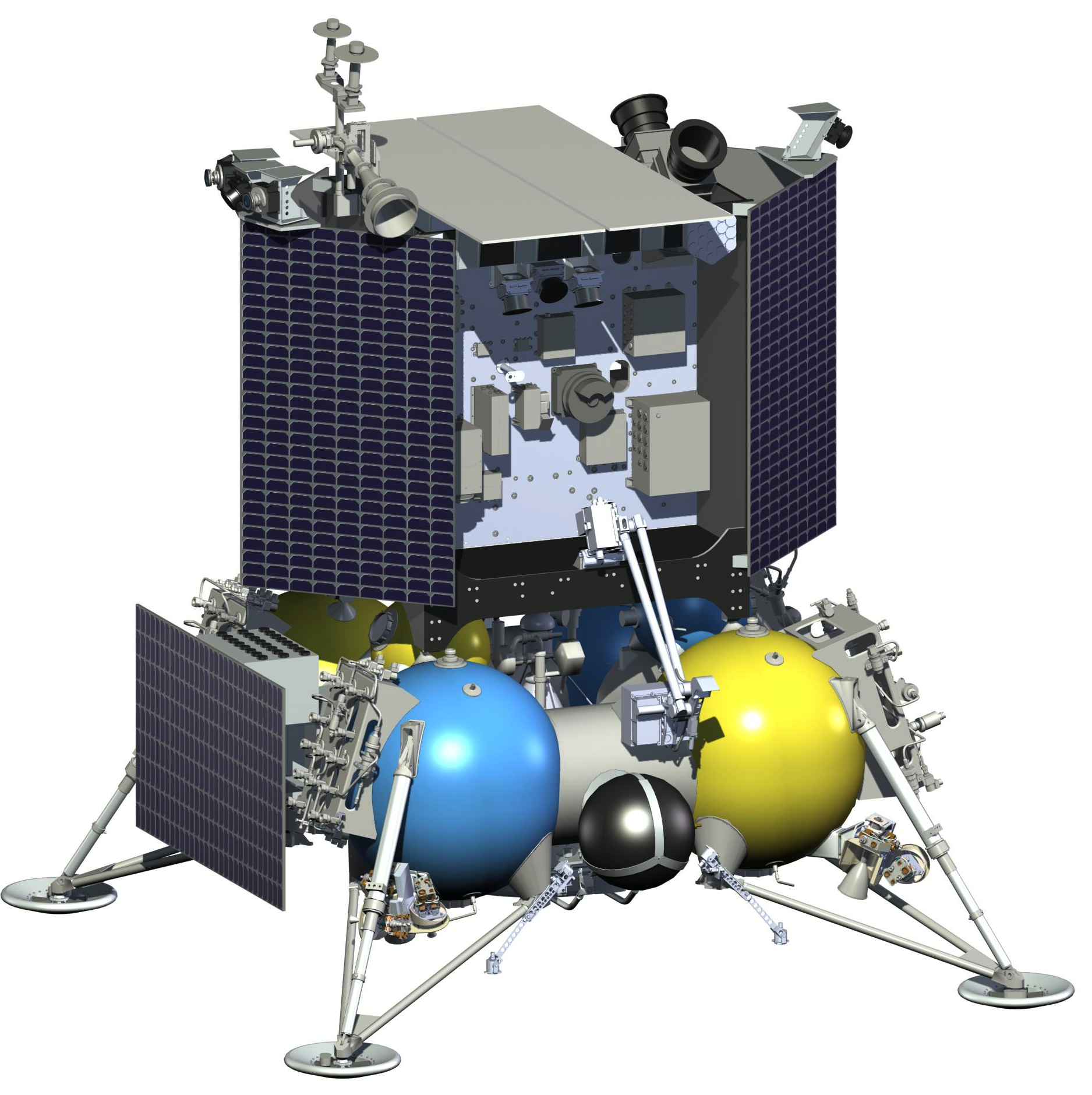 Результаты проработки вопроса установки ПИЛОТ-Д в ИКИ РАН и НПОЛ:

1) Аппаратура ПИЛОТ-Д может быть включена в состав комплекса научной аппаратуры
(КНА) космического аппарата Луна-25 без какой-либо значительной доработки его 
бортовых систем благодаря наличию в составе КНА аппаратуры БУНИ.

2) Конструктивная переработка БУНИ также не требуется, достаточно незначительного
изменения программного обеспечения.

3) Программа работы аппаратуры ПИЛОТ-Д на этапе орбитального полета не будет 
препятствовать выполнению научной программы другими приборами; данные 
измерений будут переданы на Землю после посадки с учетом интересов других
приборов.

Заключение ОТР КНА проекта «Луна-Глоб»:

На заседании ОТР комплекса научной аппаратуры (КНА) проекта «Луна-Глоб» принято
единогласное решение рекомендовать включить аппаратуру ПИЛОТ-Д в состав КНА.
Предложение в проект Решения Совета РАН по космосу:


1) Признать, что проведение научно-технического эксперимента с аппаратурой ПИЛОТ-Д
на борту космического аппарата Луна-25 позволит отработать ключевые элементы и 
алгоритмы технологии высокоточной и безопасной посадки космического аппарата 
Луна-27 (ОКР «Луна-Ресурс-1 /ПА») и последующих  лунных посадочных аппаратов
с применением аппаратуры ЕКА ПИЛОТ.

2) С целью повышения надежности реализации проекта «Луна-Ресурс-1/ПА» и 
оптимизации процесса разработки и испытаний космического аппарата Луна-27 
поддержать предложение Института космических исследований РАН о включении в состав
КНА аппарата Луна-25 (ОКР «Луна-Глоб») европейской аппаратуры ПИЛОТ-Д 
(полная масса 1.2 кг, полная потребляемая мощность 10 Вт).